Спиши правильно
Подчеркни главные члены предложения.
Задай вопросы к другим словам в предложении.
Составь свое предложение по картинке.
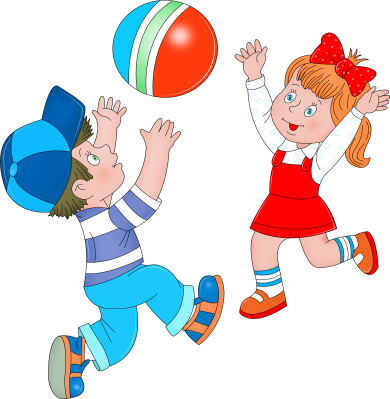 Дети играют в мяч.
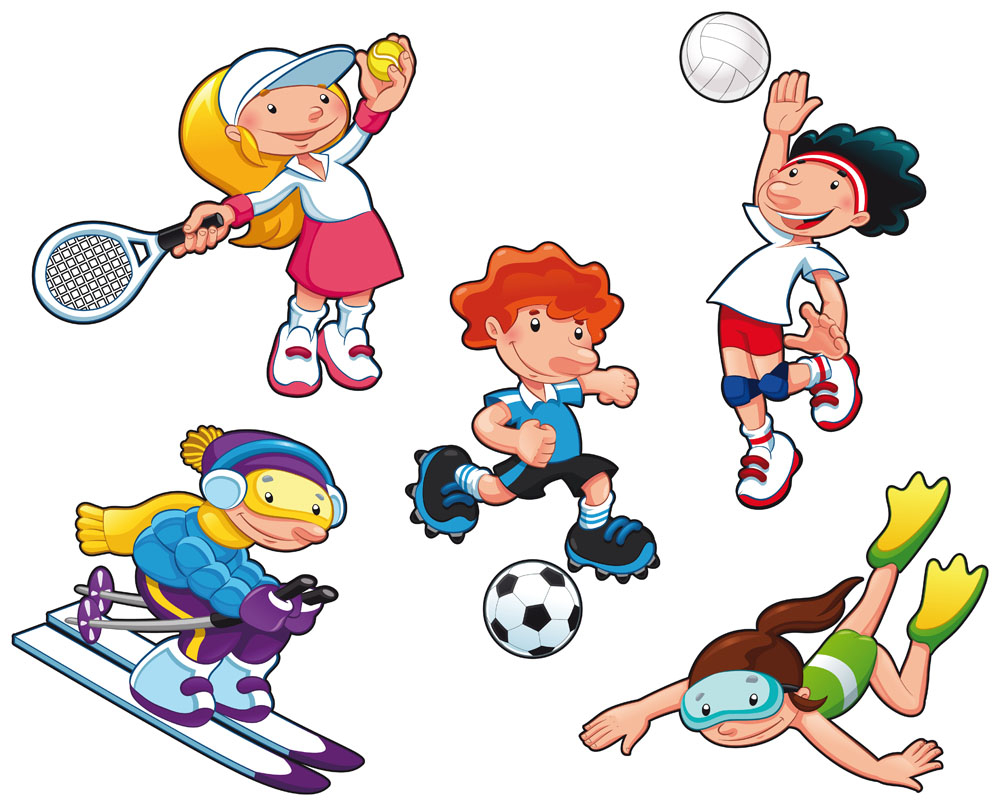 Павел ведёт мяч к воротам.
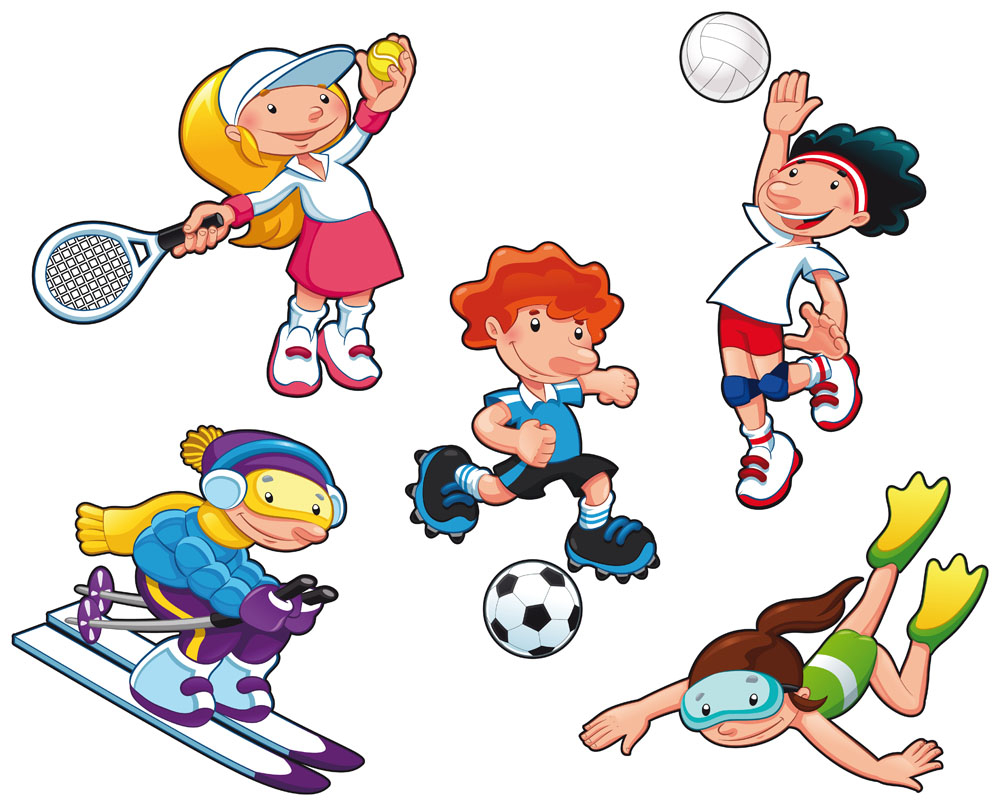 Оля играет в большой теннис.
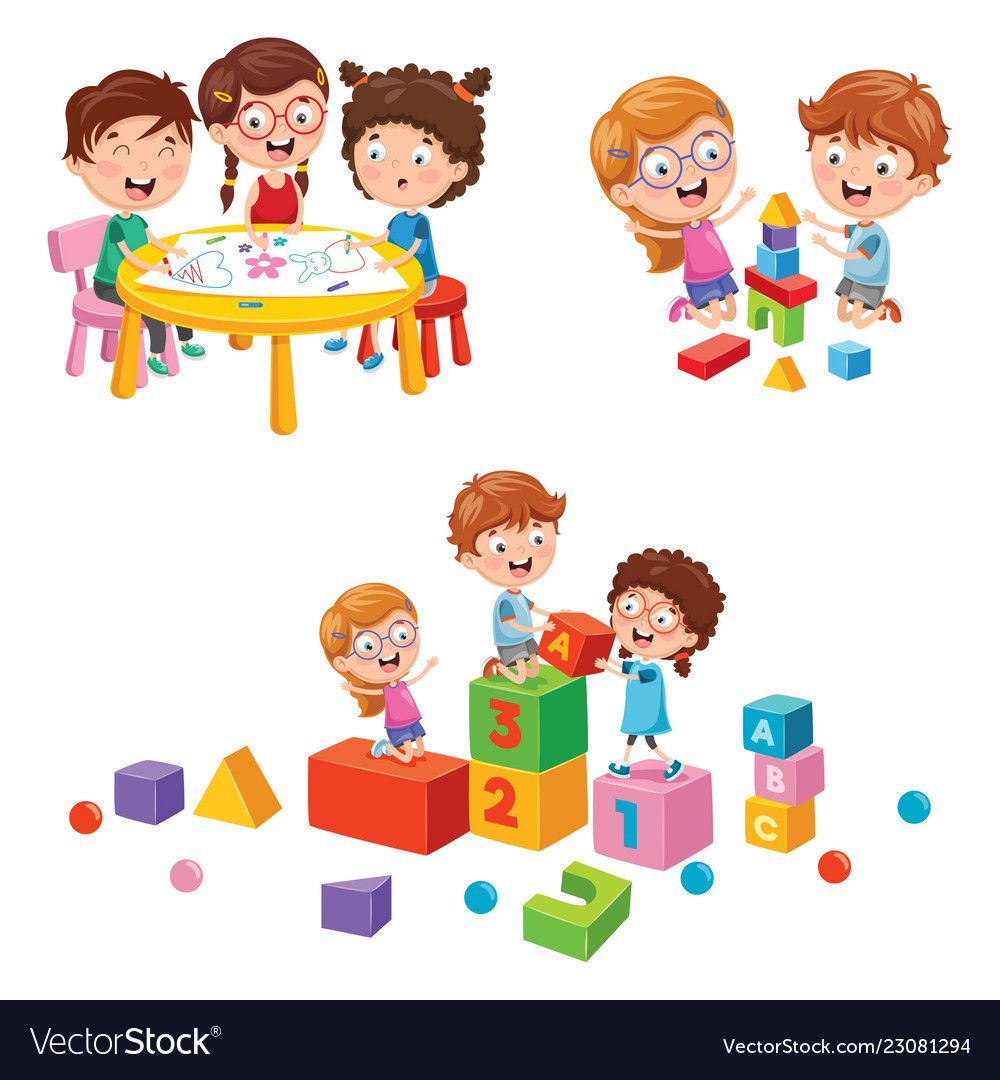 Друзья строят из конструктора.
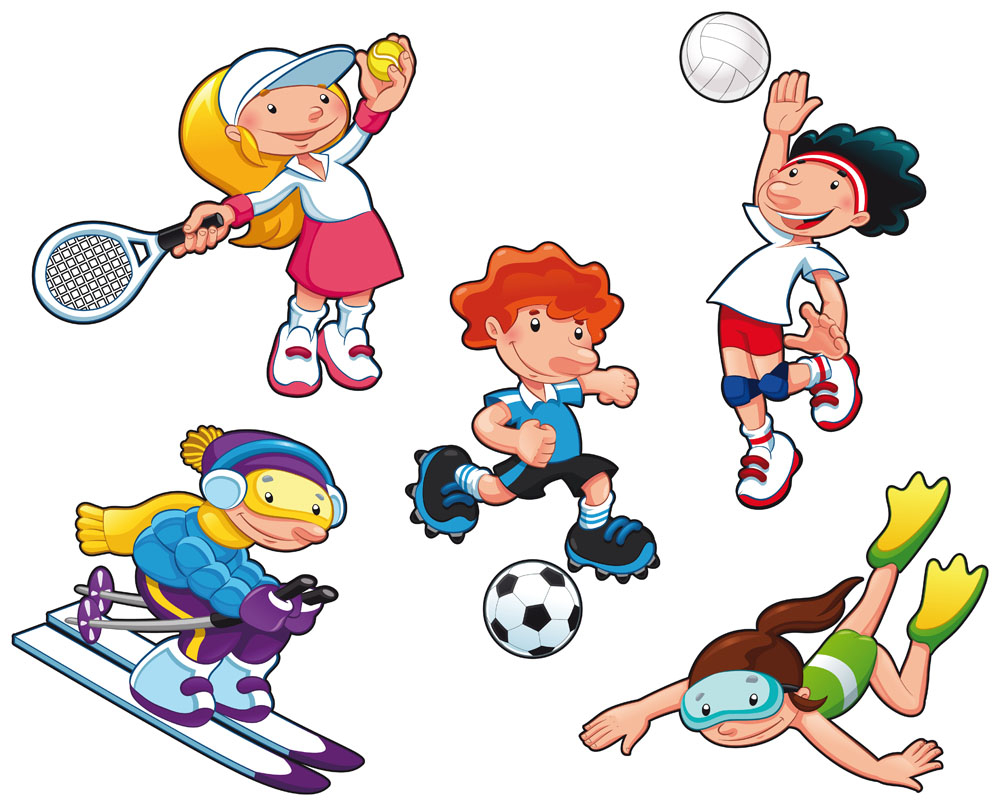 Антон спускается с горы на лыжах.
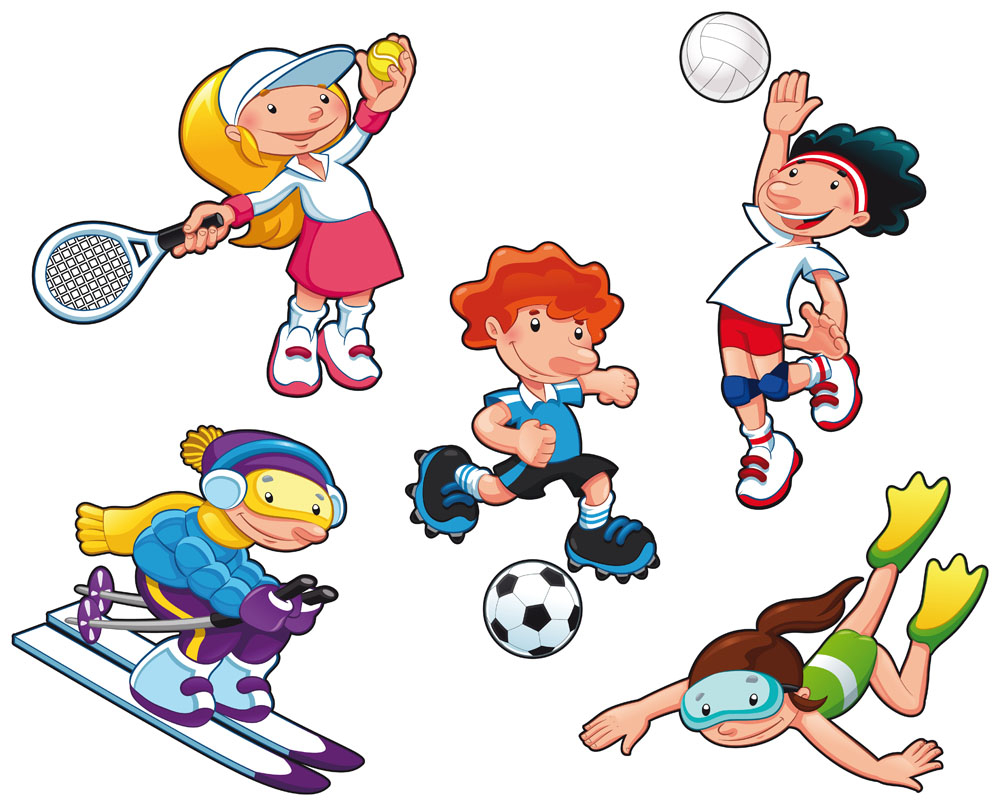 Девочка ныряет на морское дно .
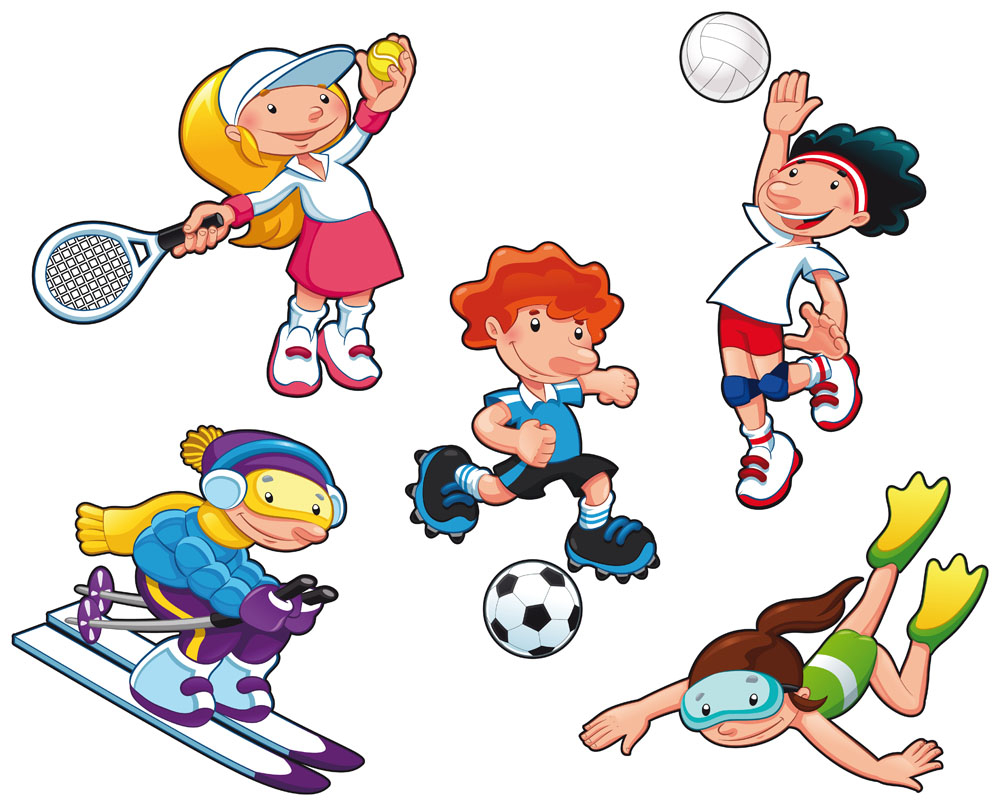 Саша подаёт мяч.
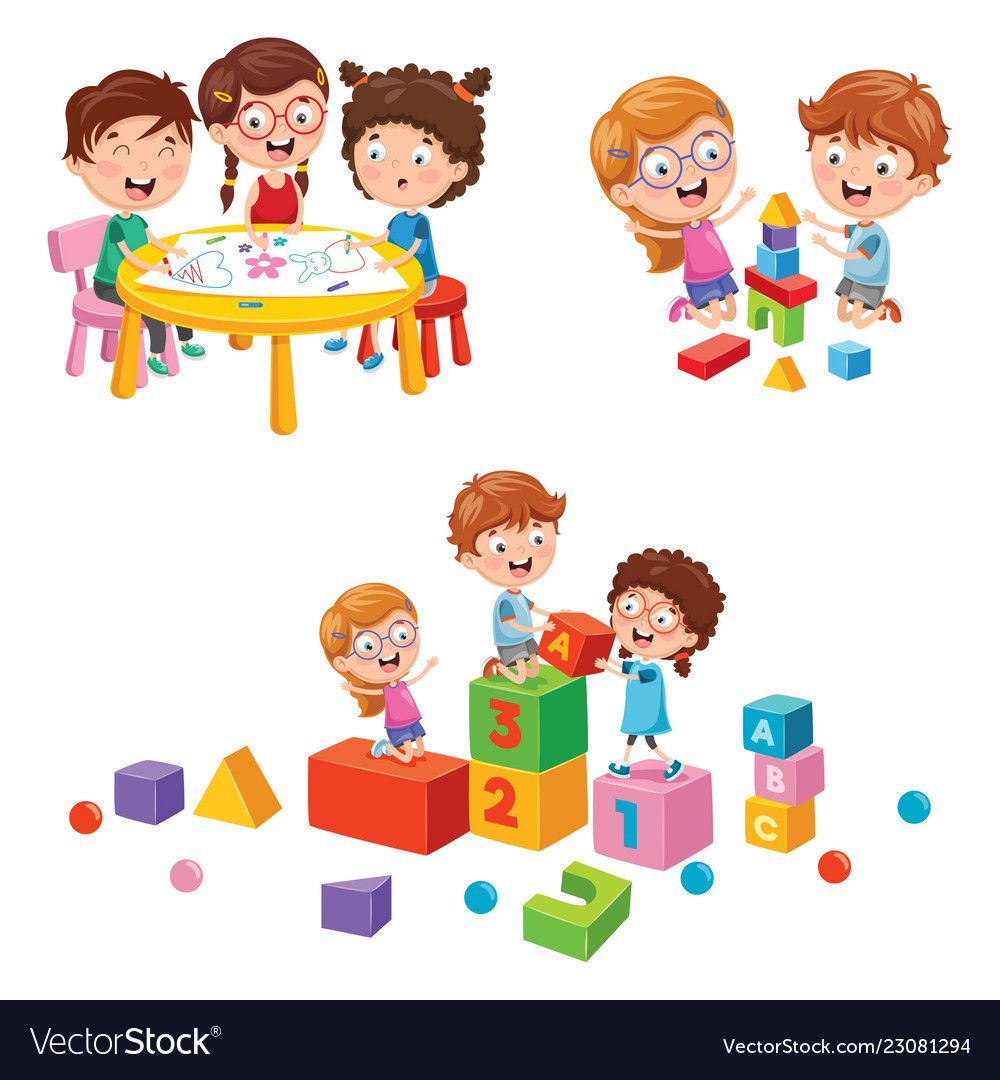 Ребята рисуют картинки.